Виховна робота ЗЗСО І-ІІ СТ. С. Великосілля 2020 – 2021 н. р.
.
Виконуючи завдання і реалізуючи основні принципи виховної роботи, педагогічний колектив закладу освіти орієнтується на відповідну нормативно-правову базу, а саме: закони України «Про освіту», «Про загальну середню освіту», «Про охорону дитинства», Концепцію реалізації державної політики у сфері реформування загальної середньої освіти «Нова українська школа» на період до 2029 року (схвалено розпорядженням Кабінету Міністрів України від 14 грудня 2016 року № 988-р), Стратегію національно-патріотичного виховання (затверджено Указом Президента України від 18 травня 2019 року № 286/2019), Конвенцію про права дитини, Декларацію прав дитини, Основні орієнтири виховання учнів 1-9 класів та нормативно-правові акти, документи Міністерства освіти і науки України, Департаменту освіти і науки.
Виховна робота у 2020-2021 н.р. була направлена на створення сприятливих умов для всебічного розвитку дітей на кожному з вікових етапів, їх адаптації в соціумі, формування демократичного світогляду, ціннісних орієнтирів, засвоєння морально - етичних норм, сприйняття власної індивідуальності, впевненості в собі, на усвідомленому виборі здорового способу життя , на осмислення самовизначення у виборі професії, на пропаганду духовних надбань українського народу, на виховання любові до рідної землі ,мови, на формування правової культури, негативного ставлення до протиправних діянь, розвиток учнівського самоврядування, співпрацю з батьками, з закладами охорони здоров’я та громадськими організаціями.
На поч2020-20 21 навчального року було розроблено та затверджено план виховної роботи закладу освіти загалом та плани виховної роботи класних керівників 1-9 класів. Ці плани охоплюють усі напрямки виховання:
патріотичне,
 правове,
 моральне,
 художньо-естетичне, 
трудове,
 фізичне,
 екологічне,
 превентивне та включають в себе календарні, традиційні шкільні свята, заходи, конкурси.
.  Та відповідно до основних орієнтирів виховання:
      •         ціннісне ставлення до себе;
      •         ціннісне ставлення до сім'ї, родини, людей;
      •         ціннісне ставлення особистості до суспільства і держави;
      •         ціннісне ставлення до праці;
      •         ціннісне ставлення до природи;
      •         ціннісне ставлення до культури і мистецтва.
День Знань
Квест  «На шкільному пероні»
Цикл бесід «Що треба знати про коронавірус ?»
Дітям про коронавірус. 
Що треба робити щоб запобігти інфекції коронавірусу  
Що світ знає про новий вірус
Година спілкування « Учитель – не професія, а покликання»
Гіркі жнива 1933 року
Участь у Всеукраїнській акції «Запали свічку »
Флешмоб «Зупини СНІД, щоб він не зупинив тебе»
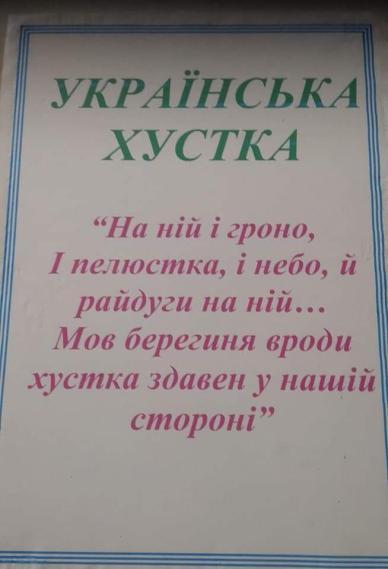 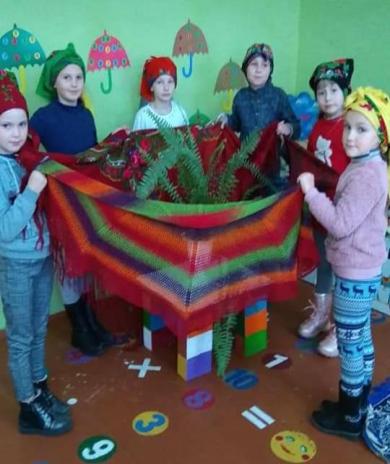 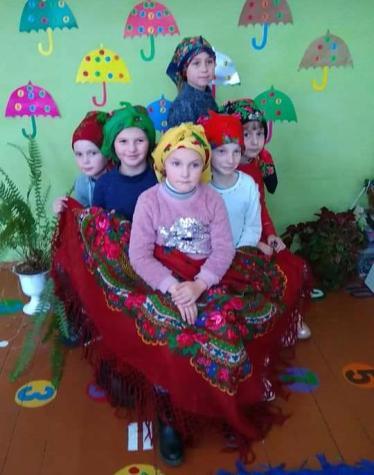 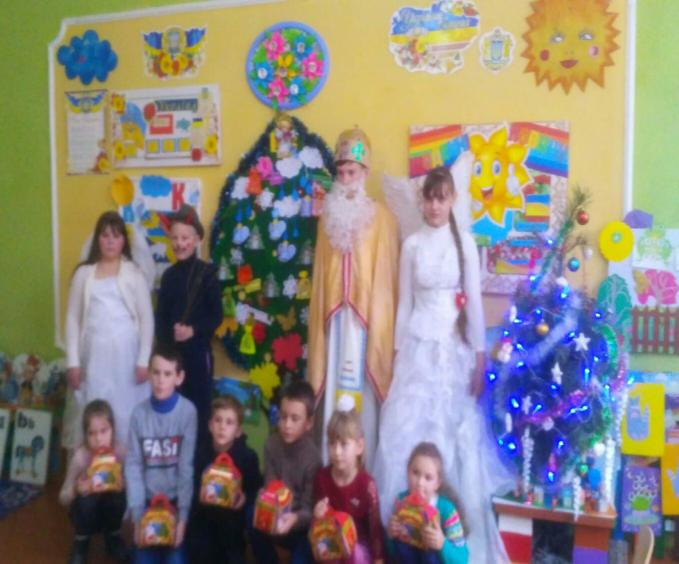 Свято «на зустріч з миколаєм»
Урок-реквієм «Герої не вмирають, вони назавжди в наших серцях »
Виховний захід «Зірка на ім’я Леся »
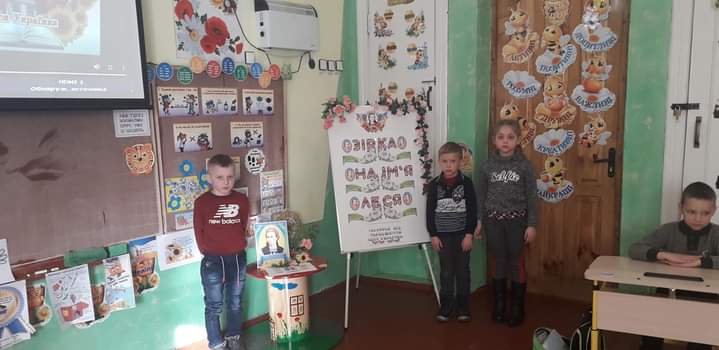 Святкування 150-річчя від дня народження Лесі Українки
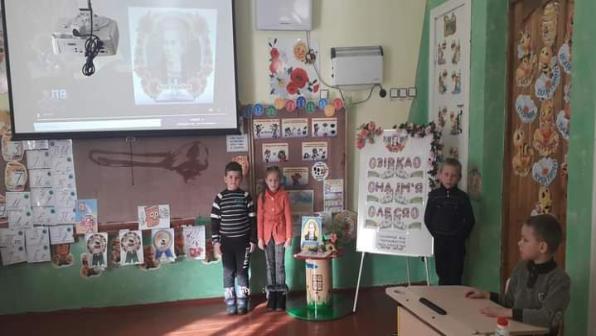 Літературний квест «Шлях до Тараса Шевченка»
Учітесь, читайте, І чужому научайтесь, Й свого не цурайтесь.
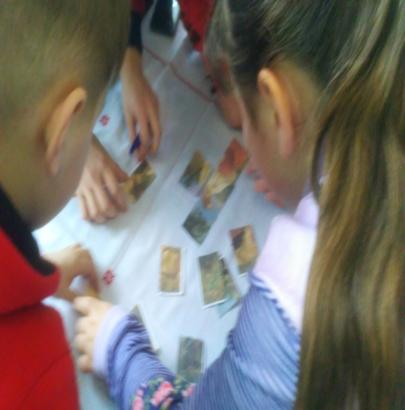 Виховна година «22 квітня- Всесвітній день землі »
Всеукраїнська весняна толока «За чисте довкілля »
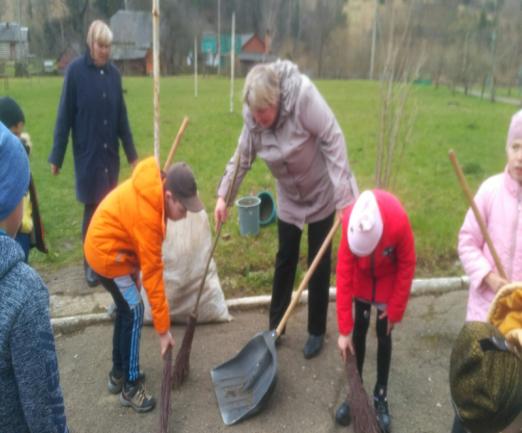 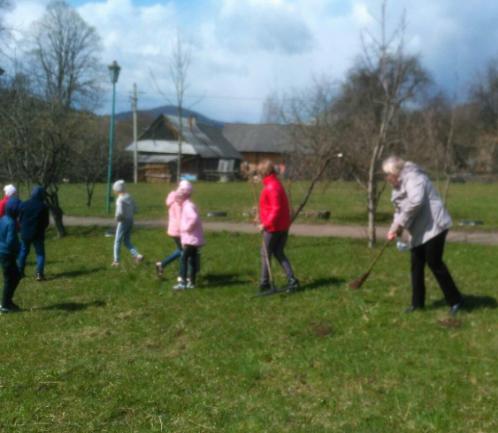 Година-спомин «чорнобиль : трагедія, пам’ять, подвиг»(35-і роковини Чорнобильської трагедії )
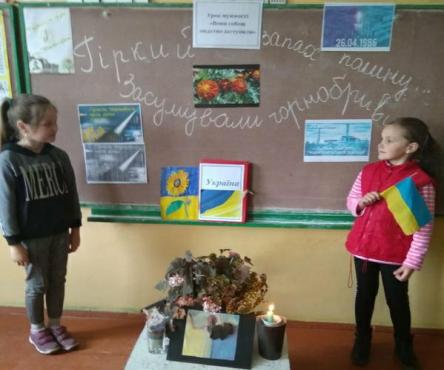 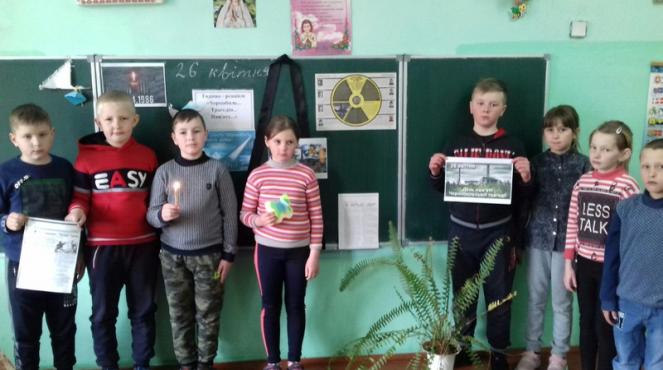 Конкурс композицій «не я б’ю – верба б’є, за тиждень Великдень
Флешмоб «зранку одягну вишиванку!»
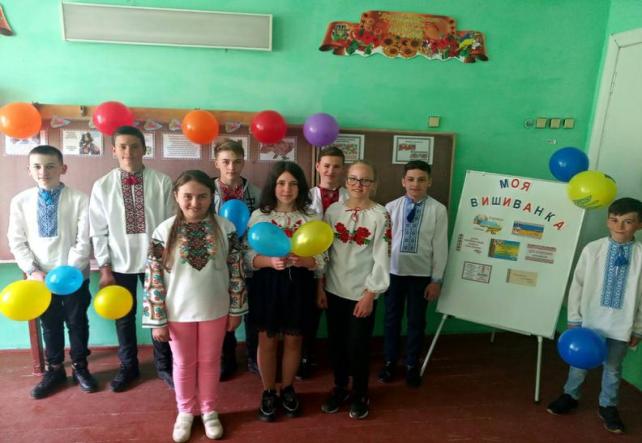 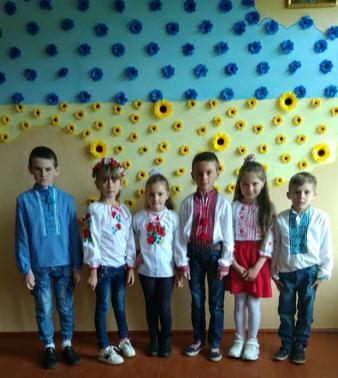 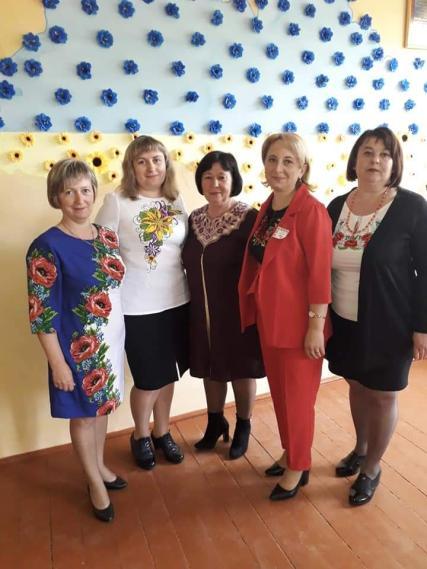 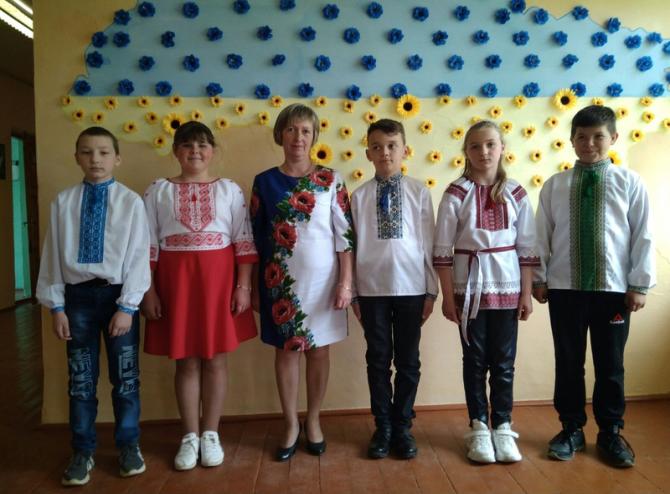 Загальношкільне свято «прощавай дзвоник дитинства »
Випускний –це початок дорослого життя!
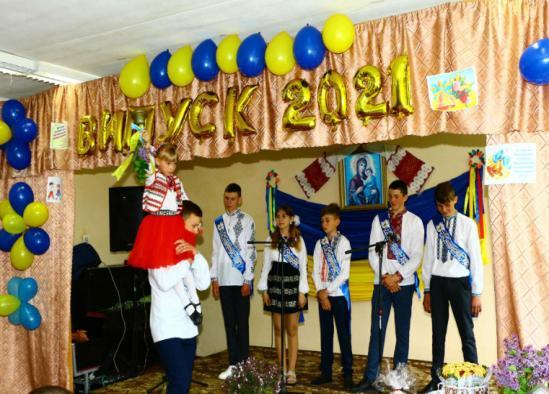 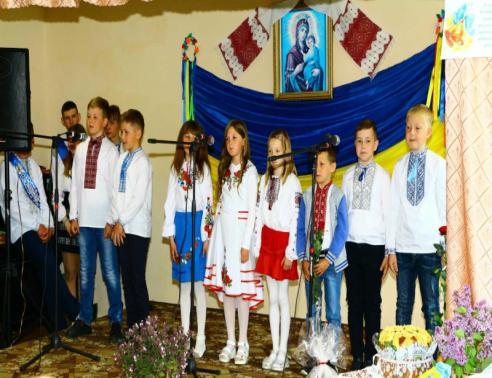